OPSIS MÄTTJÄNSTDalarnas Luftvårdsförbund
Ulf Gustavsson
Produkt ansvarig för RDE och OMS
© OPSIS AB
OPSIS!
Grundat 1985 av Svante Wallin & Leif Unéus 
Spinn-off från Lunds Tekniska Högskola
Grundidé: mätning av luftföroreningar med hjälp av spektroskopi
Första åren på Ideon i Lund
Huvudkontor i Furulund sedan 1991
Ca 90 anställda, plus konsulter
Direktförsäljning i Skandinavien
Ca 60 distributörer runt om i världen
Ett flertal lokala underleverantörer
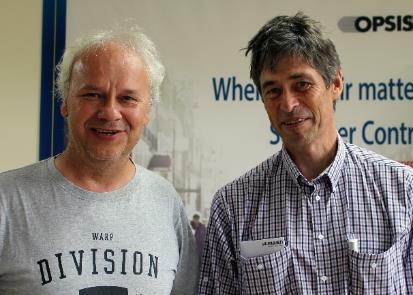 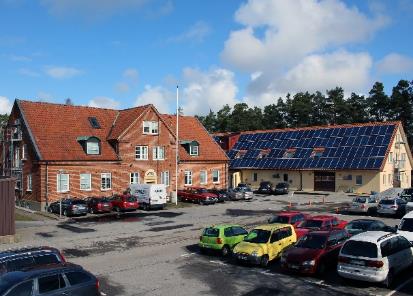 © OPSIS AB
DOAS i verkligheten
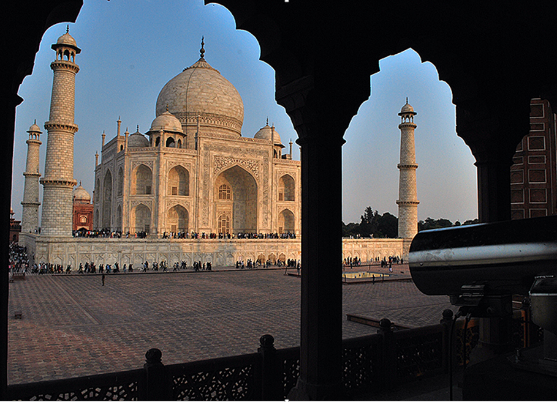 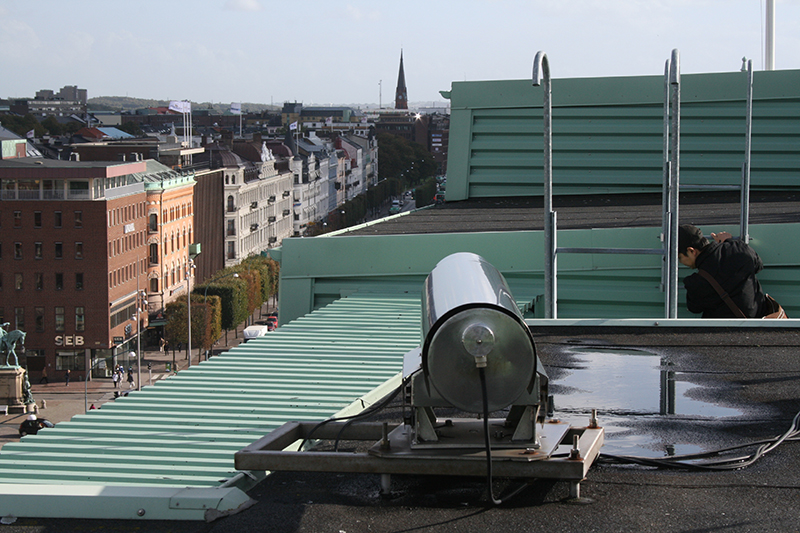 Helsingborg
Indien: Taj Mahal, Agra
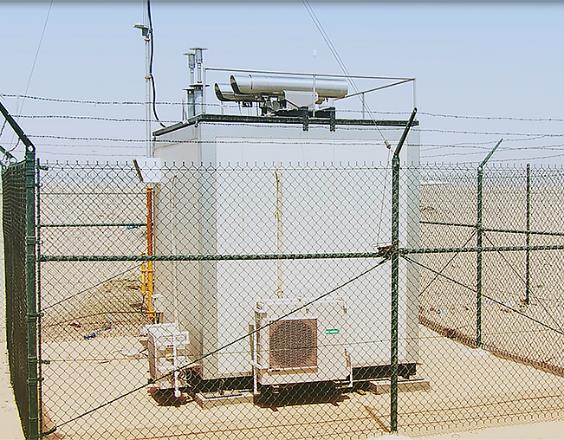 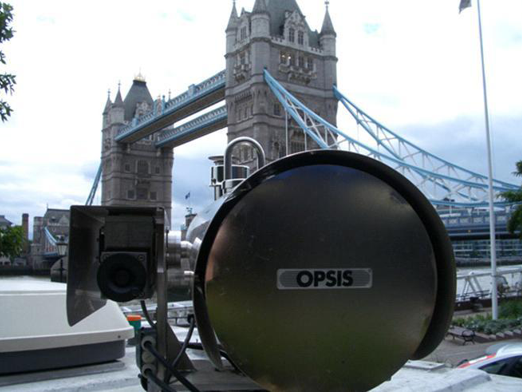 Kuwait: Kuwait Oil Company
Storbritannien: Tower Bridge, London
© OPSIS AB
Teknisk utveckling
Mätning i industriell miljö (emissioner) – ”samma” teknik
Kompletterande givare
Alternativa optiska mättekniker/mätinstrument
Kommunikation
Datahantering
Beräkningar - rapportering
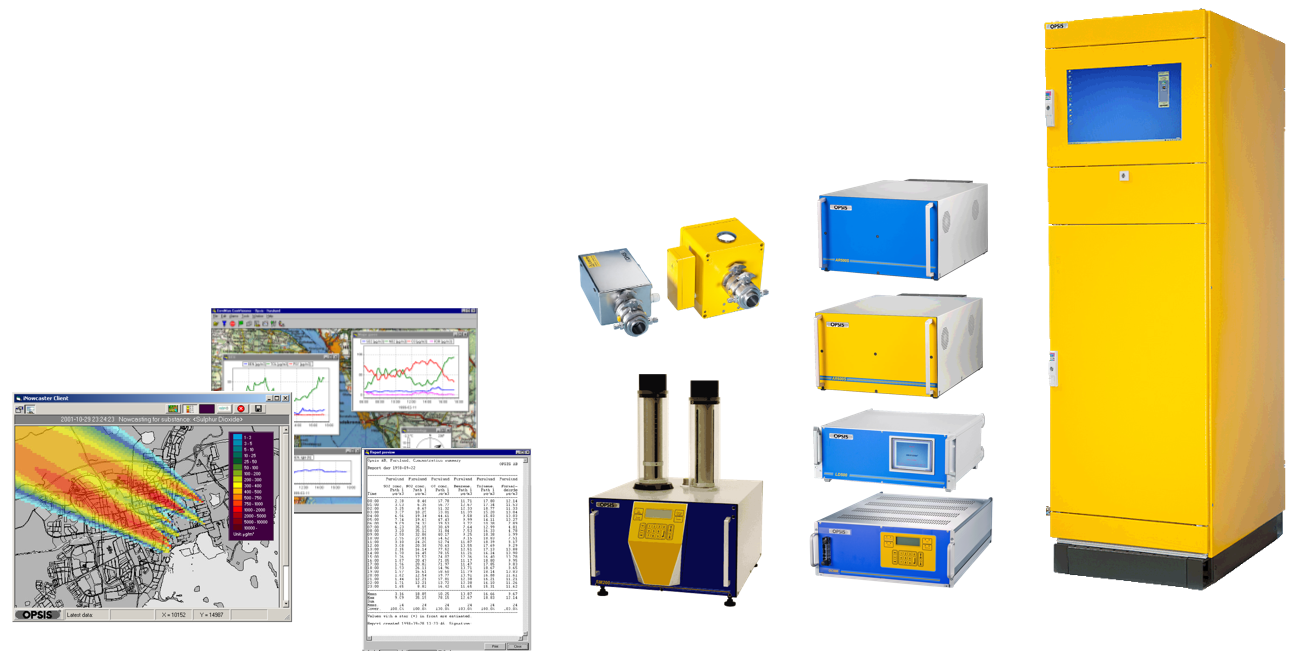 © OPSIS AB
Övervakning av omgivningsluft
En hel del krav och bestämmelser att hålla ordning på:
EU:s luftkvalitetsdirektiv, 2008/50/EG
Luftkvalitetsförordningen, SFS 2010:477
Naturvårdsverkets föreskrifter om kontroll av luftkvalitet, NFS 2016:9
Luftguiden 2019:1, Naturvårdsverkets handbok om miljökvalitetsnormer för utomhusluft
EU Guide to the demonstration of equivalence of ambient air monitoring methods, GDE
Naturvårdsverkets rutin för godkännande av mätinstrument för kontroll av MKN
Harmoniserad QA/QC manual 2.0, (Referenslaboratoriet för tätortsluft, Reflab)
Löpande kontroll av PMx instrument, (Reflab)
Med mera…
© OPSIS AB
“OMS”?
OPSIS kan hjälpa till med detta genom OMS
OMS = ”OPSIS Monitoring Services”, ”OPSIS Mättjänst”
I praktiken: prenumeration på kvalitetssäkrad luftkvalitetsdata

Leverantör och ansvarig:
OPSIS
Mottagare av data:
”Prenumeranten”
Naturvårdsverket, i den utsträckning prenumeranten önskar
© OPSIS AB
Vad gör OPSIS / OMS?
Utvecklar och tillverkar mätutrustning och programvara för övervakning av luftföroreningar i utomhusluft
Äger all utrustning under prenumerationstiden
Installerar, övervakar och underhåller utrustningen inklusive mätbod (”container”)
Ackrediterad kalibrering av alla instrument som mäter luftkvalitetsparametrar
Bygger upp och underhåller IT-tjänster som gör mätdata tillgängligt för prenumerant samt (valfritt) Naturvårdsverk och/eller allmänheten
Rapporterar mätresultat till prenumeranten och (valfritt) Naturvårdsverket
© OPSIS AB
Vad får mottagarna?
Prenumeranten:
Egen tillgång till förvaliderad mätdata i nära realtid (option)
Standardiserad presentation på publika webbsidor (valfritt)
Uppföljning i form av månadsrapporter
Årsrapport enligt regelverk
Ägarskap till all mätdata

Naturvårdsverket (i den utsträckning prenumeranten önskar):
Förvaliderad mätdata för publicering på NVVs hemsida
Årsrapportering i NVVs angivna format och enligt övriga krav
© OPSIS AB
Månadsrapporter
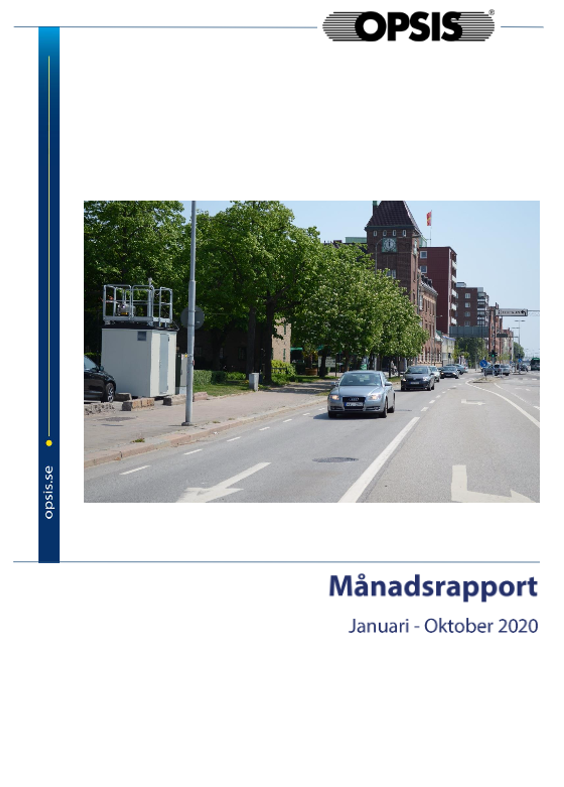 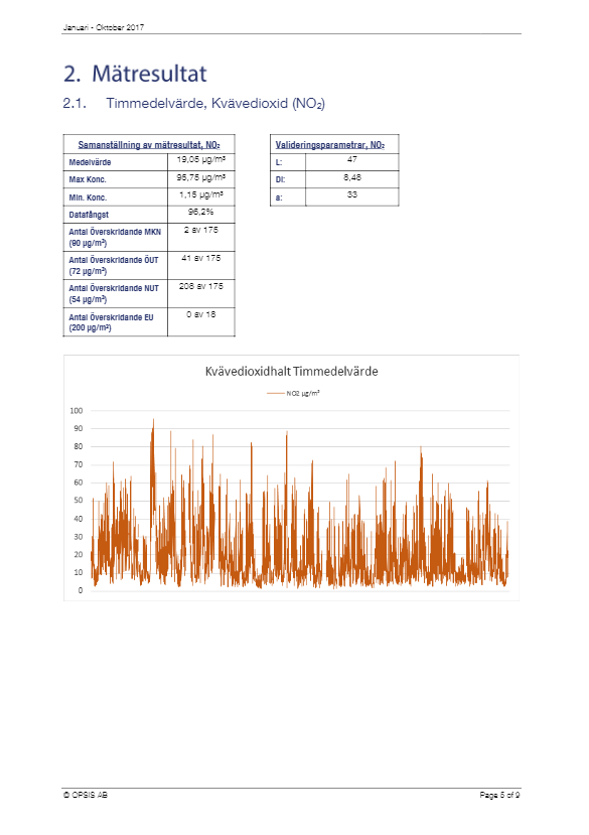 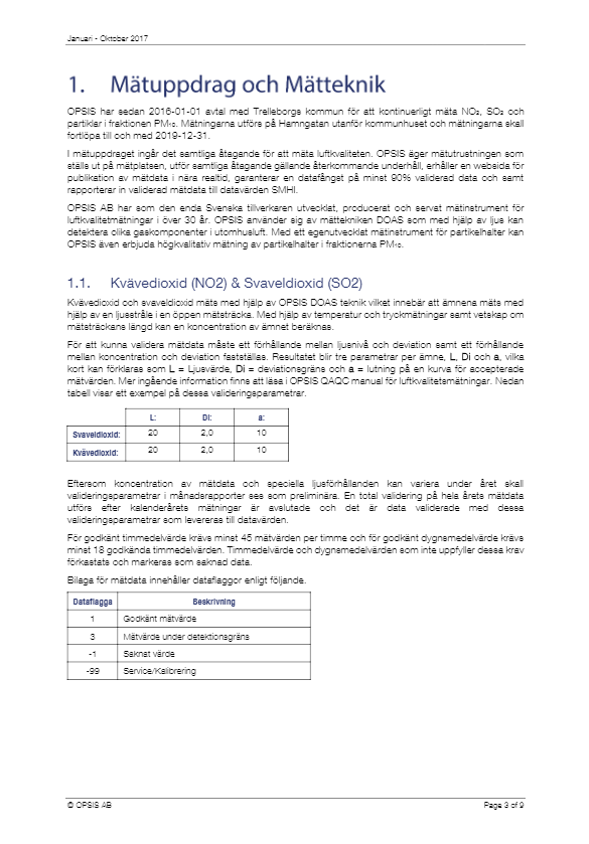 Summering av mätperioden
Min- och maxvärden
Antal överskridanden av miljökvalitetsnormerna
Redovisning av datatillgänglighet
© OPSIS AB
Sveriges stationer.
Se Naturvårdsverekets hemsida.
http://www.naturvardsverket.se/realtidsdataluft
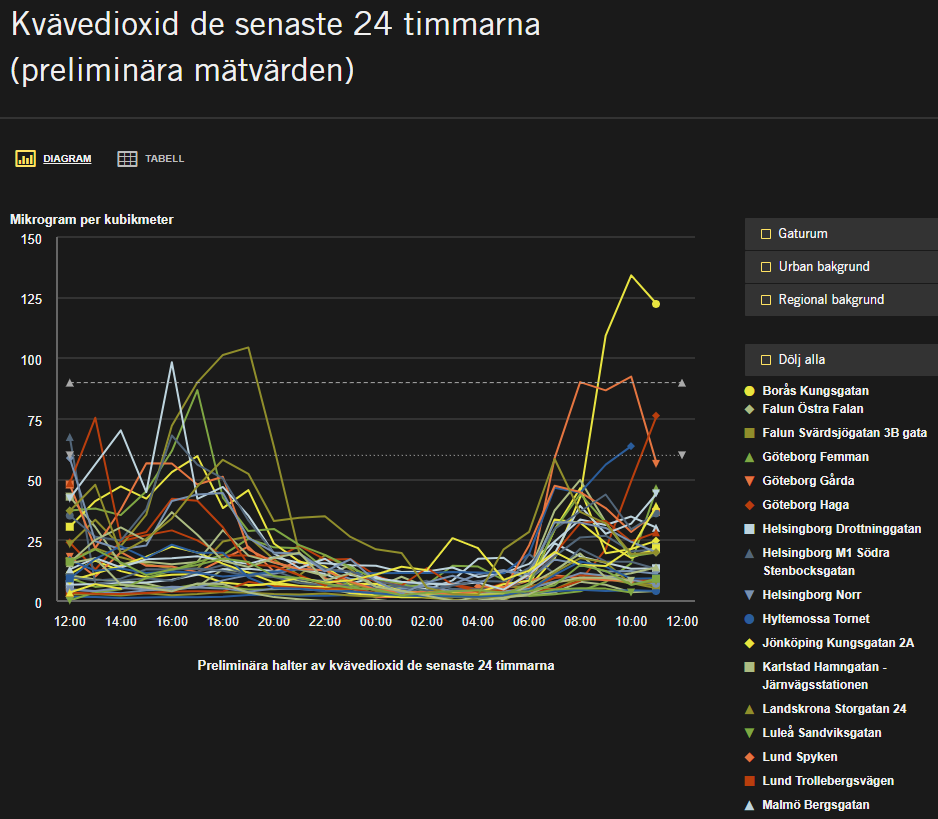 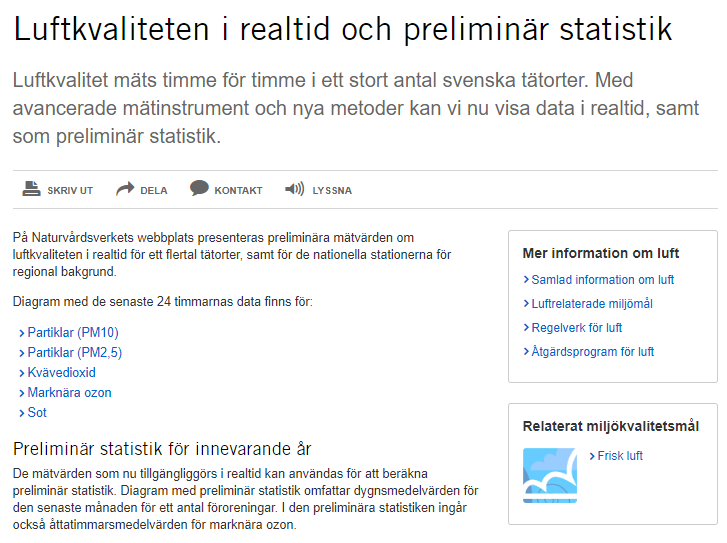 © OPSIS AB
OPSIS Mättjänst i Sverige
Trelleborg 	Hamngatan			(Pågående)
Jönköping	Kungsgatan			(Pågående)
Jönköping	Lantmätargränd			(Pågående) 
Västerås	Kopparbergsvägen		(Pågående)
Karlstad	Hamngatan			(Pågående)
Falun		Svärdsjögatan			(Pågående)
Säffle		Järnvägsgatan			(Avslutad enl. plan 2019 -12-31)
Hedemora	Gussarvsgatan			(Pågående)
Torsby	Järnvägsgatan			(Avslutad enl. plan 2017-12-31)
Sunne		Storgatan			(Avslutad enl. plan 2018 -12-31)
Arvika 	Östra Esplanaden 		(Avslutad enl. plan 2018 -12-31)
Halmstad	Viktoriagatan			(Pågående)
Halmstad	Teatern				(Pågående)
Helsingborg	Stenbocksgatan			(Pågående)
Helsingborg	Drottninggatan			(Pågående)
© OPSIS AB
Mätplatserna i Dalarna
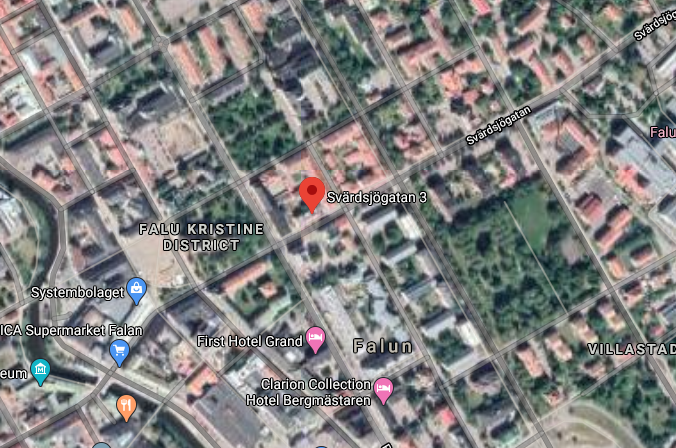 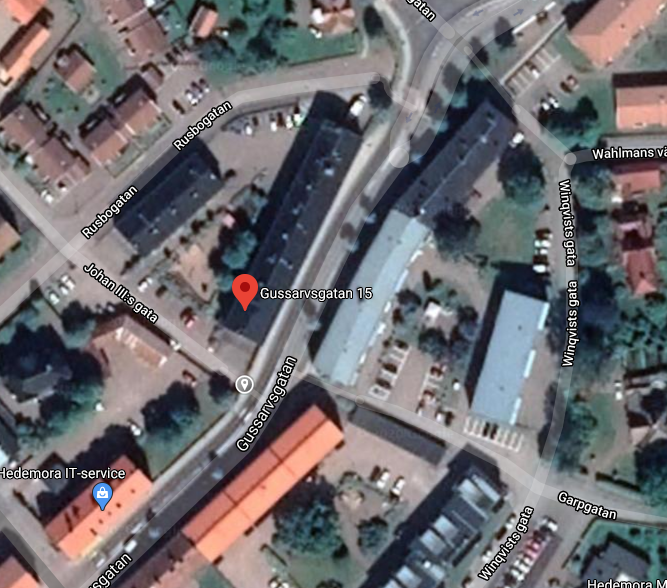 Hedemora, PM10/PM2,5 i gatumiljö
Falun, NO2 i gatumiljö
© OPSIS AB
Falun, Svärdsjögatan.
NO2 i huvudsak från fordon.
Årstids/Väder beroende.
Variation beroende på omgivningstemperatur.
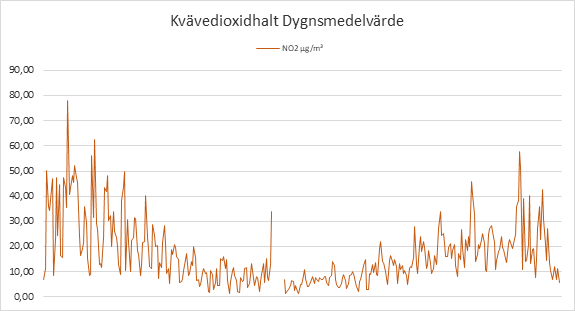 © OPSIS AB
Hedemora, Gussarvsgatan
Naturliga partiklar som pollen, sand mm.
Antropogena partiklar från förbränning, trafik mm.
Årstids/Väder beroende.
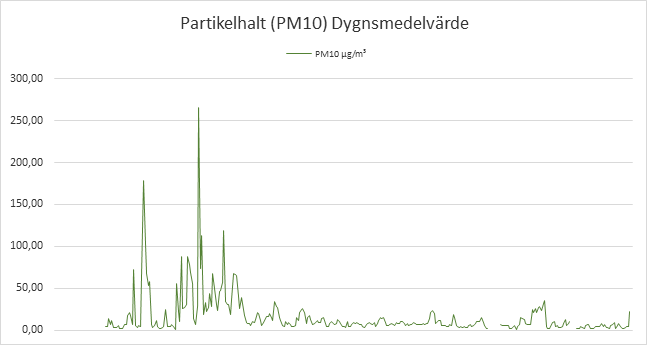 © OPSIS AB
Hedemora, Gussarvsgatan
Naturliga partiklar som pollen, sand mm.
Antropogena partiklar från förbränning, trafik mm.
Årstids/Väder beroende.
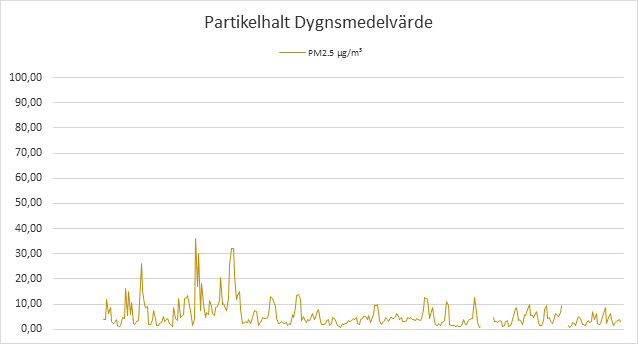 © OPSIS AB
Hedemora, Gussarvsgatan
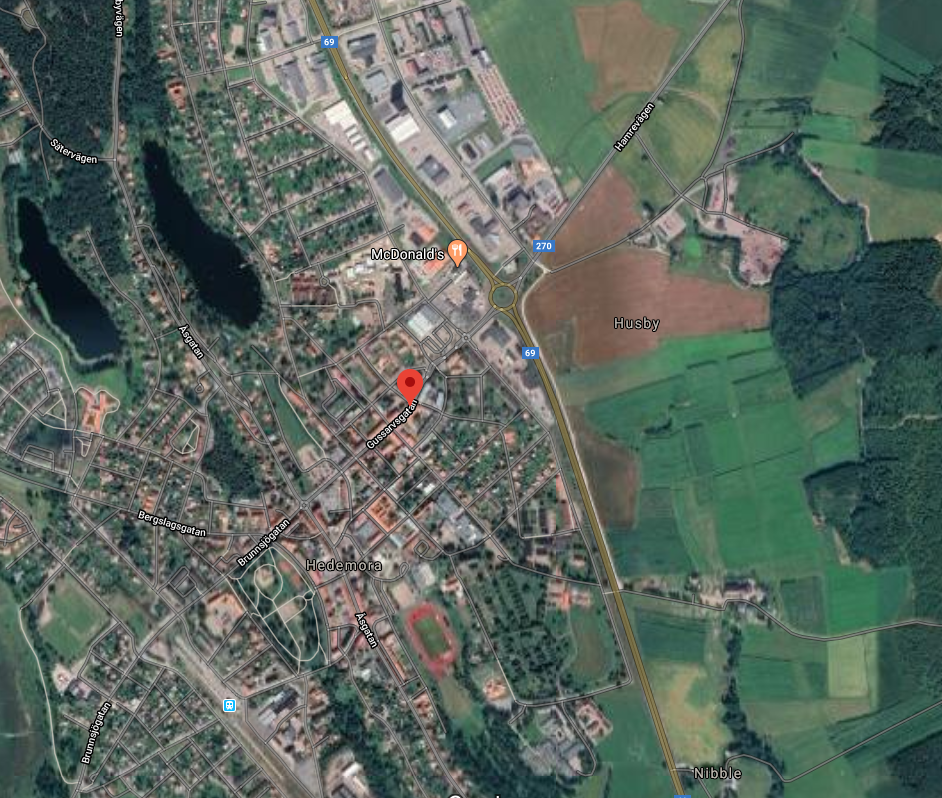 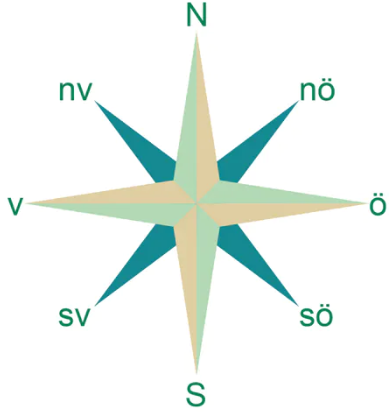 Vad påverkar nivåerna.
Vindriktning?
Vindhastighet?
Nederbörd?
Gatusopning?
Trafikmix?
Underlagets beskaffenhet?
Punktutsläpp (tex. Förbränning/industri)?
© OPSIS AB
Hedemora, Gussarvsgatan
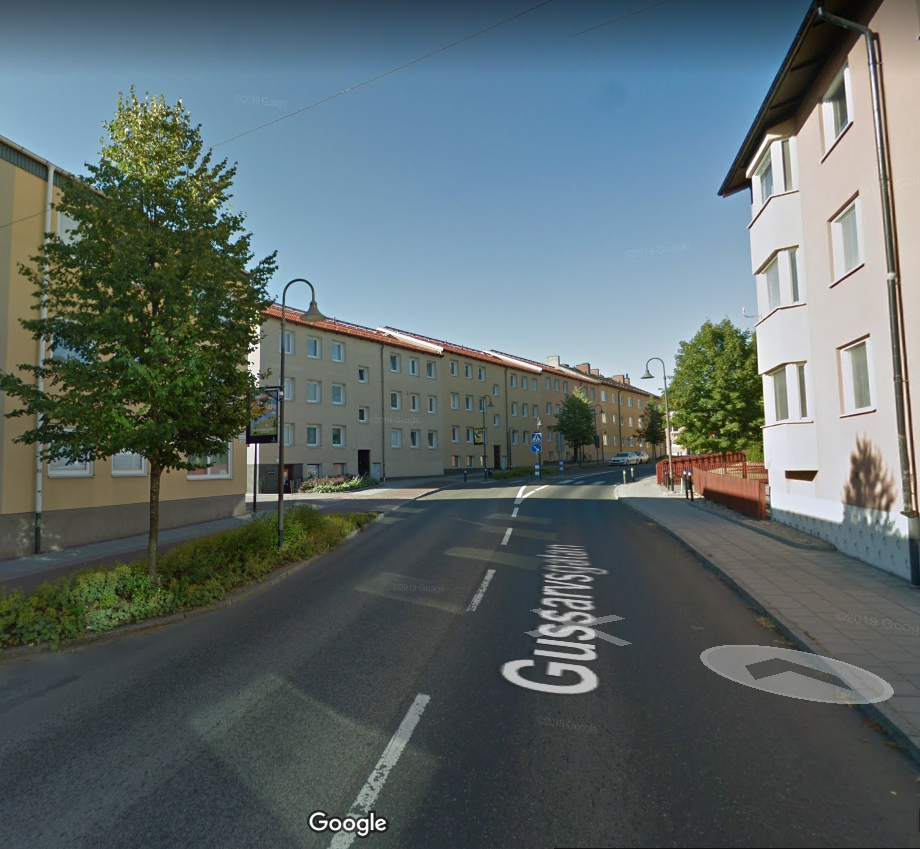 Noterat på plats
Antal fordon per dygn är 10 750 st.
Tung trafik mindre än 25%.
Ganska smal gata med höga hus.
Liten inverkan från  Industri/Punktutsläpp. 
Eventuellt bidrag från öppen mark i nordlig riktning.
© OPSIS AB
Hedemora, Gussarvsgatan
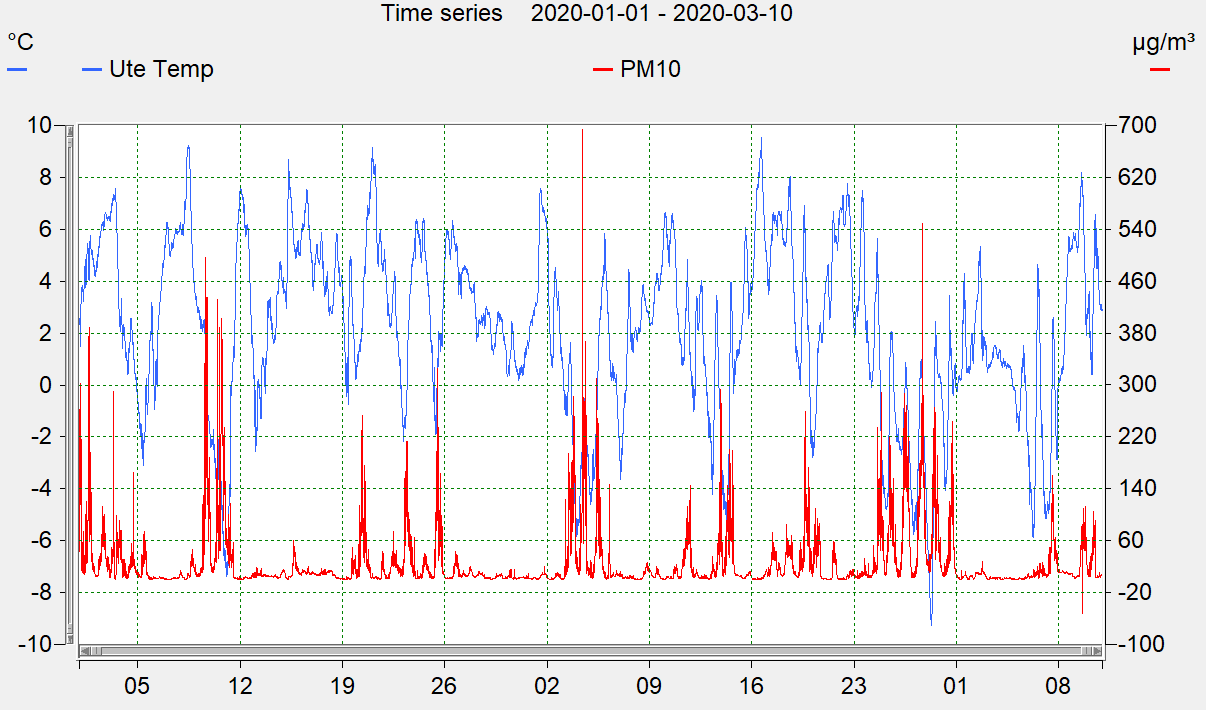 Torrt vid minus grader.
Vindriktning bör granskas.
Riktning SÖ
Riktning V
Riktning N
Riktning N
Riktning S
*2.
*1.
*4.
*5.
*3.
© OPSIS AB
© OPSIS AB